Аудит страхових організацій
Виконала студентка 4 курсу Згуровська Інна
Аудиторська перевірка повинна відповідати певному набору вимог і може складатися з наступних етапів:
1) підготовка і планування аудиторської перевірки (підготовчий етап);
2) проведення аудиту (етап збору аудиторських доказів та обробки інформації);
3) завершення аудиту (заключний етап).
Підготовка та планування аудиту включає в себе:
- Попереднє знайомство з клієнтом;
- Оформлення відносин з клієнтом договором;
- Розрахунок рівня суттєвості майбутньої перевірки.
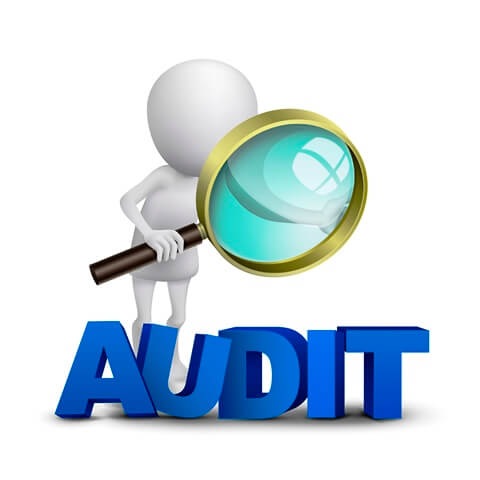 Для страхових організацій аудиторський висновок про річну бухгалтерську (фінансову) звітність має містити розділ про виконання страховиком вимог фінансової стійкості та платоспроможності, встановлених законодавством, і про ефективність організації системи внутрішнього контролю страховика.
Основні особливості аудиторської перевірки страхових організацій пов'язані з веденням страхової діяльності. Виходячи з цього, до специфічних розділам аудиту страхових організацій відноситься аудит:
- Правової основи діяльності страхової організації;
- Договорів страхування, співстрахування, перестрахування і розрахунків по ним;
- Страхових премій;
- Операцій перестрахування;
- Виплат за страховими випадками;
- Формування та використання страхових резервів;
- Витрат на ведення справ страхової організації;
- Фінансових результатів страховика; формування бухгалтерської звітності страховика.
Перевірка діяльності страховика починається з встановлення законності його діяльності; для цього потрібно перевірити установчі документи, свідоцтва про державну реєстрацію, ліцензії на здійснення страхової діяльності.
Аудит спрямований на встановлення відповідності проведених страховою організацією дозволених ліцензією видів страхування, а також відповідності здійснюваної діяльності вимогам чинного законодавства.
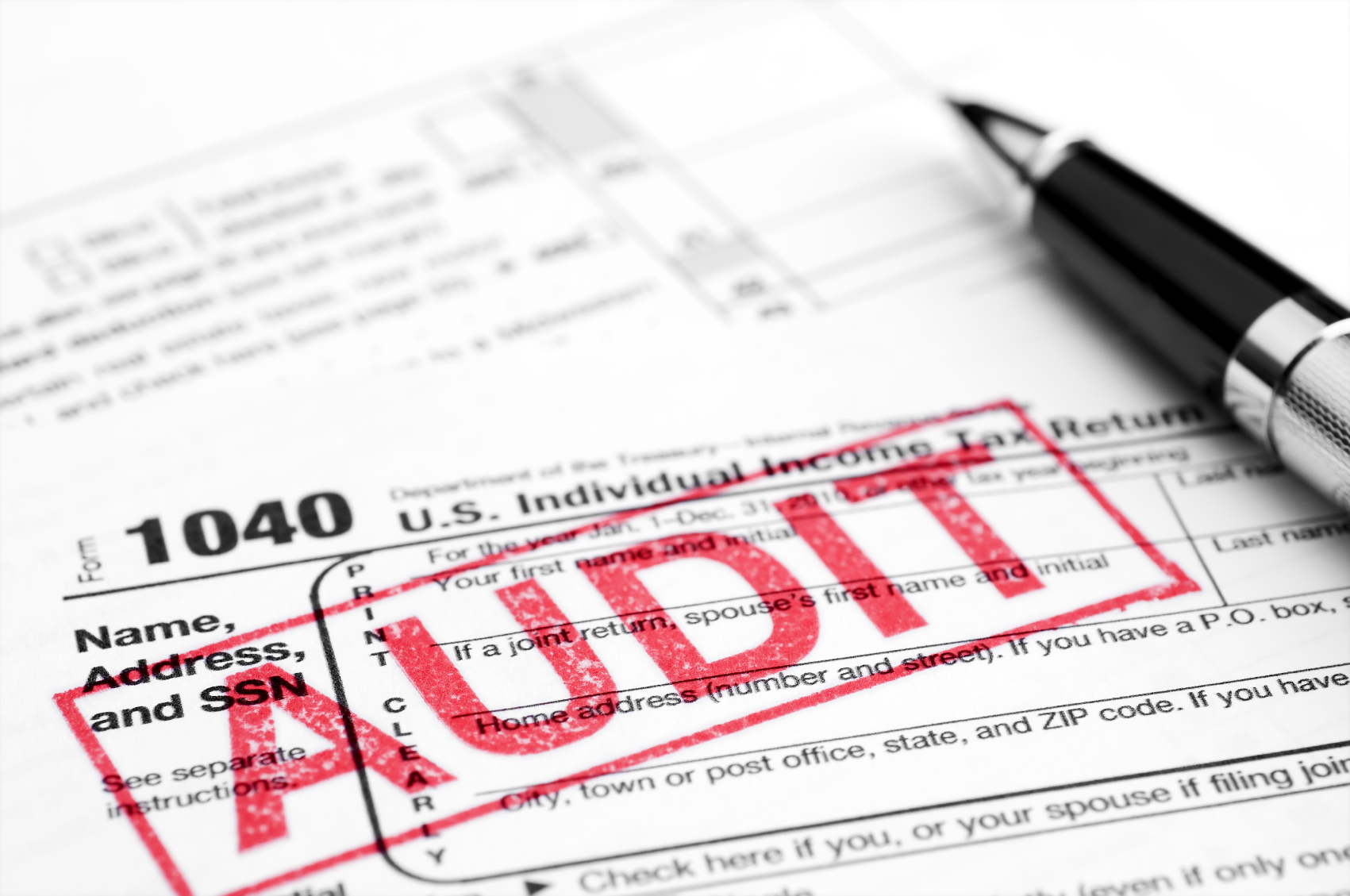 В акціонерних страхових організаціях перевіряється інформація, наведена довідково у звіті про прибутки і збитки, наприклад про прибуток (збиток), що припадають на одну акцію.
      Дивіденди є найбільш важливою частиною використання прибутку; якщо в страховій організації проводилися виплати дивідендів, аудитор розглядає:
- Законність даних виплат, наявність рішення загальних зборів акціонерів і т.п .;
- Обгрунтованість виплати дивідендів з прибутку, яка могла бути розподілена;
- Правильність обчислення податків з виплат дивідендів.
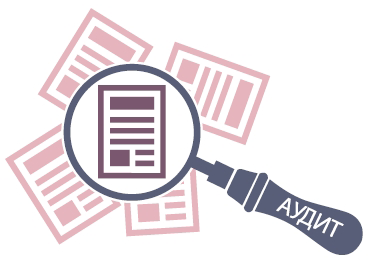 Дякую за увагу!